St. Paul of the Cross        retreat Center
Relax. Connect. Pray.
[Speaker Notes: Relax. Connect. Pray.]
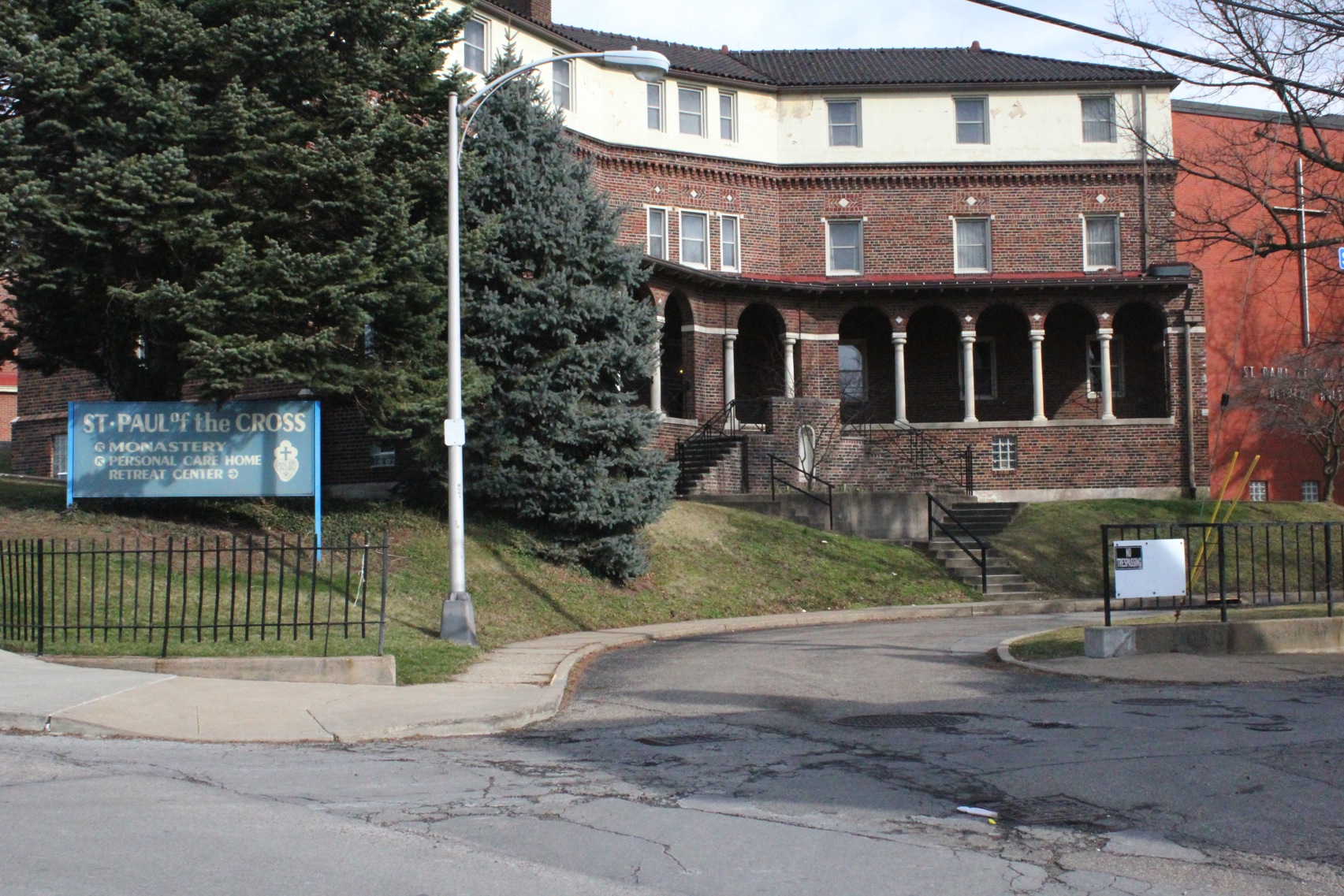 [Speaker Notes: Entrance to Original Retreat Center]
[Speaker Notes: New Retreat Center]
[Speaker Notes: Driveway to St Paul of the Cross Retreat Center]
[Speaker Notes: Entrance to the Retreat House]
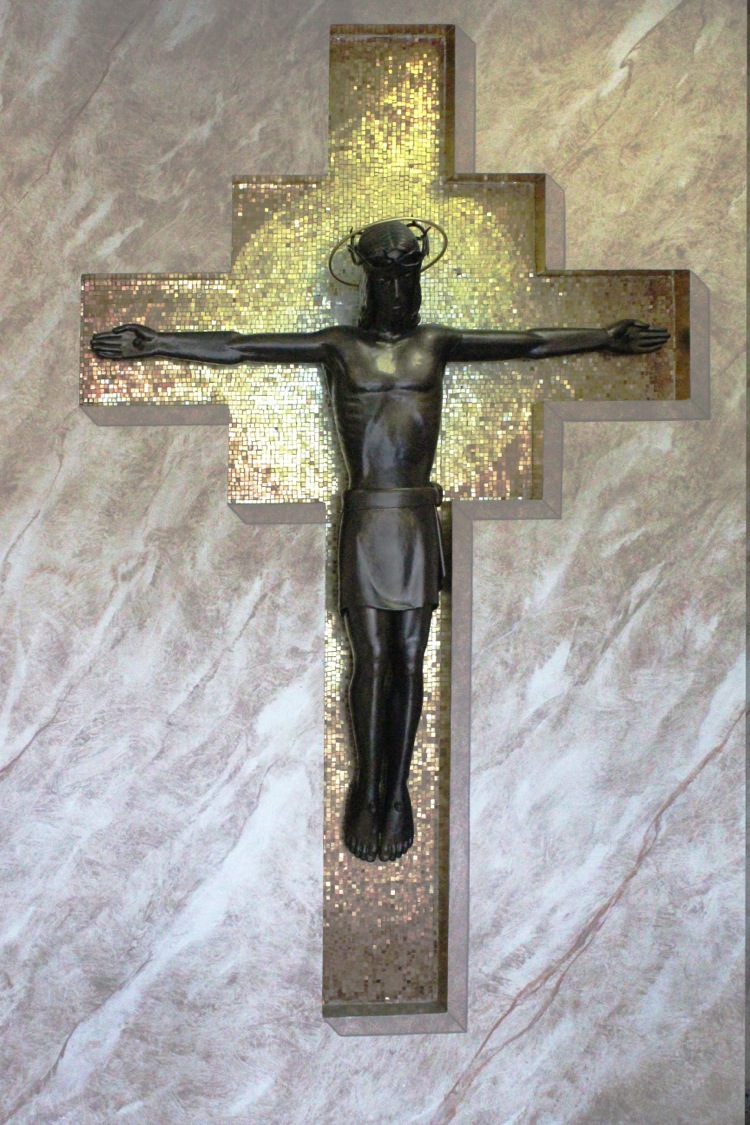 [Speaker Notes: Welcome!]
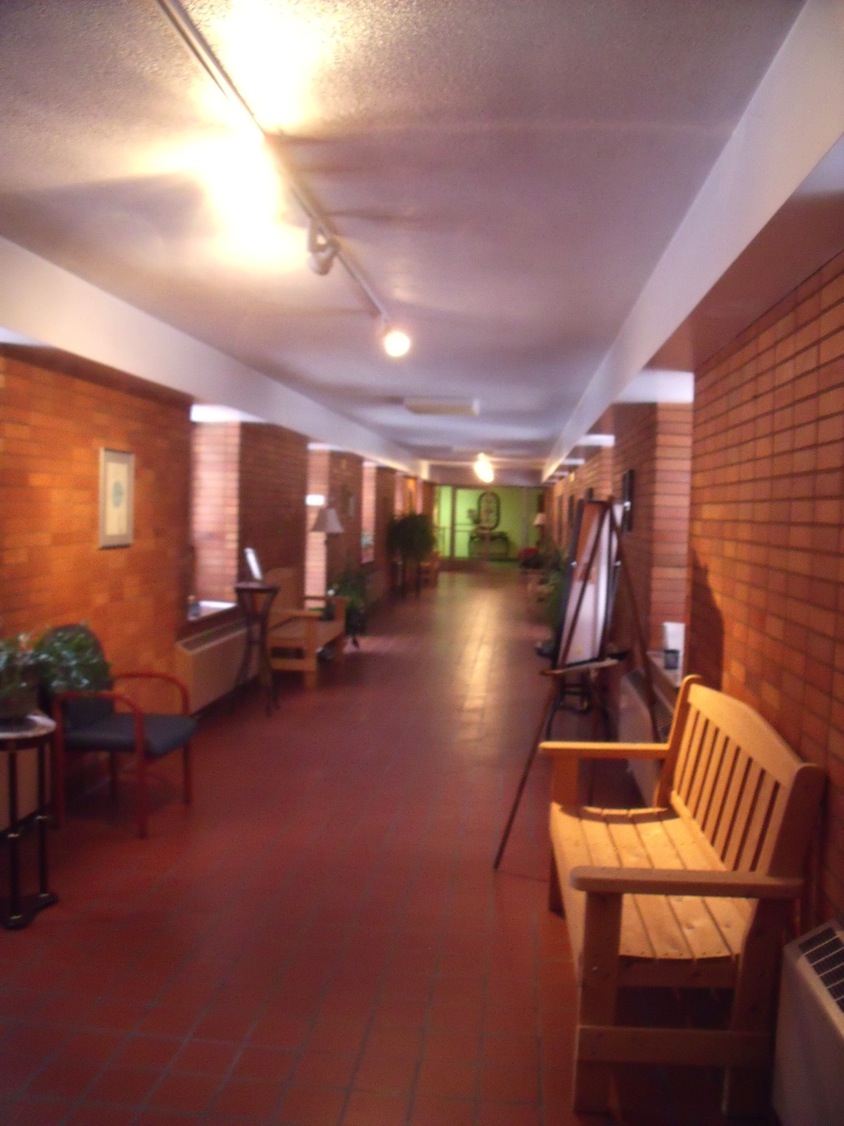 [Speaker Notes: Cloistered walkway]
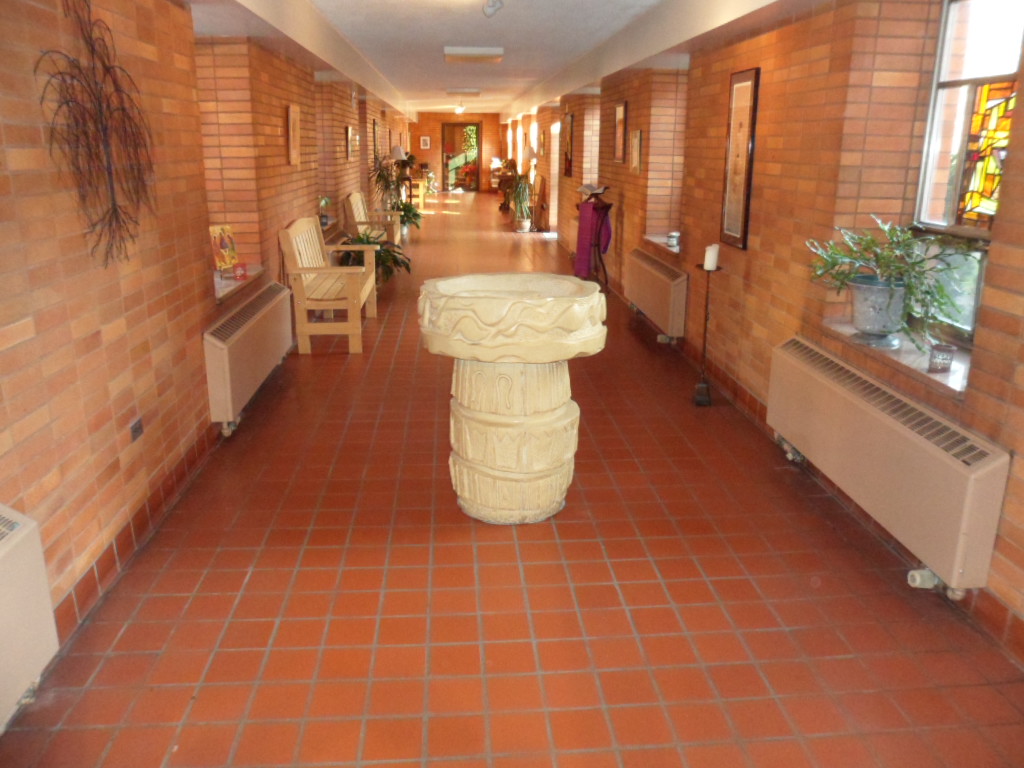 [Speaker Notes: Cloistered walkway leads to the C hapel]
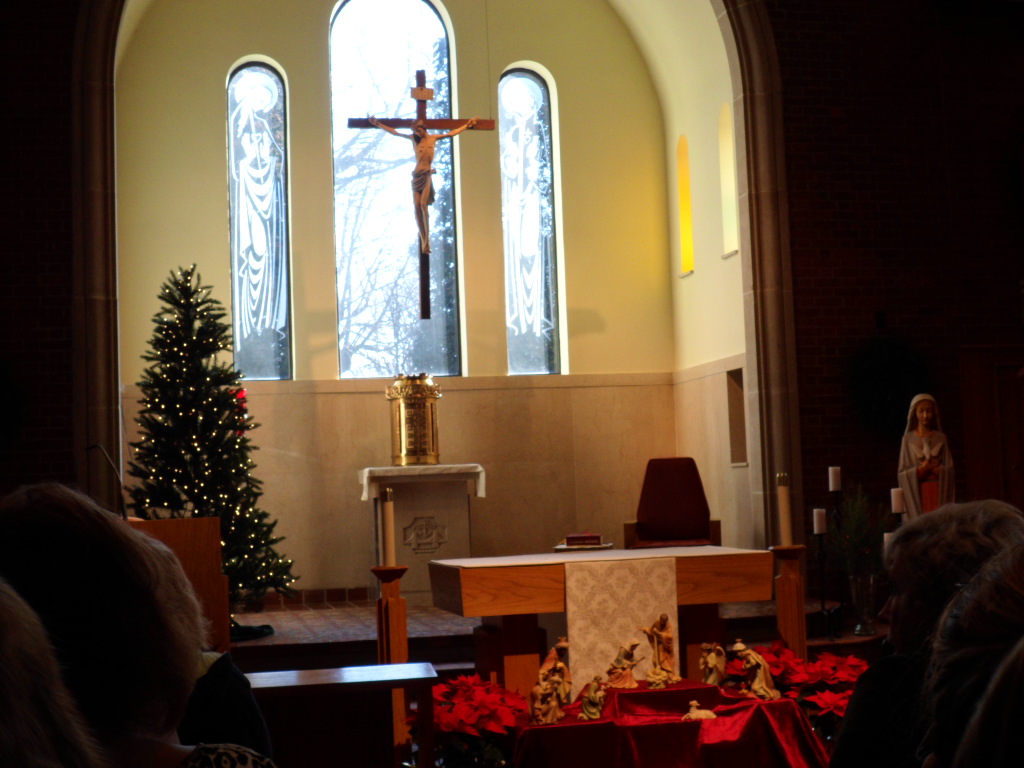 [Speaker Notes: Christmas at St Paul of the Cross Retreat Center]
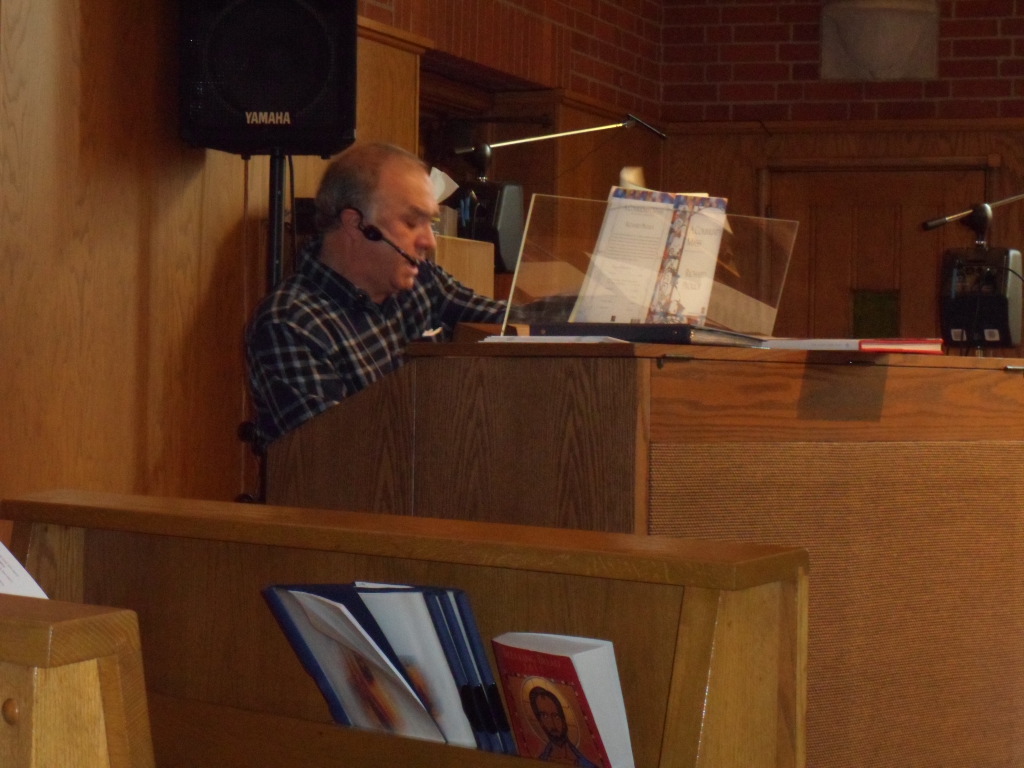 [Speaker Notes: Music Director-Mr. Henry Caruso]
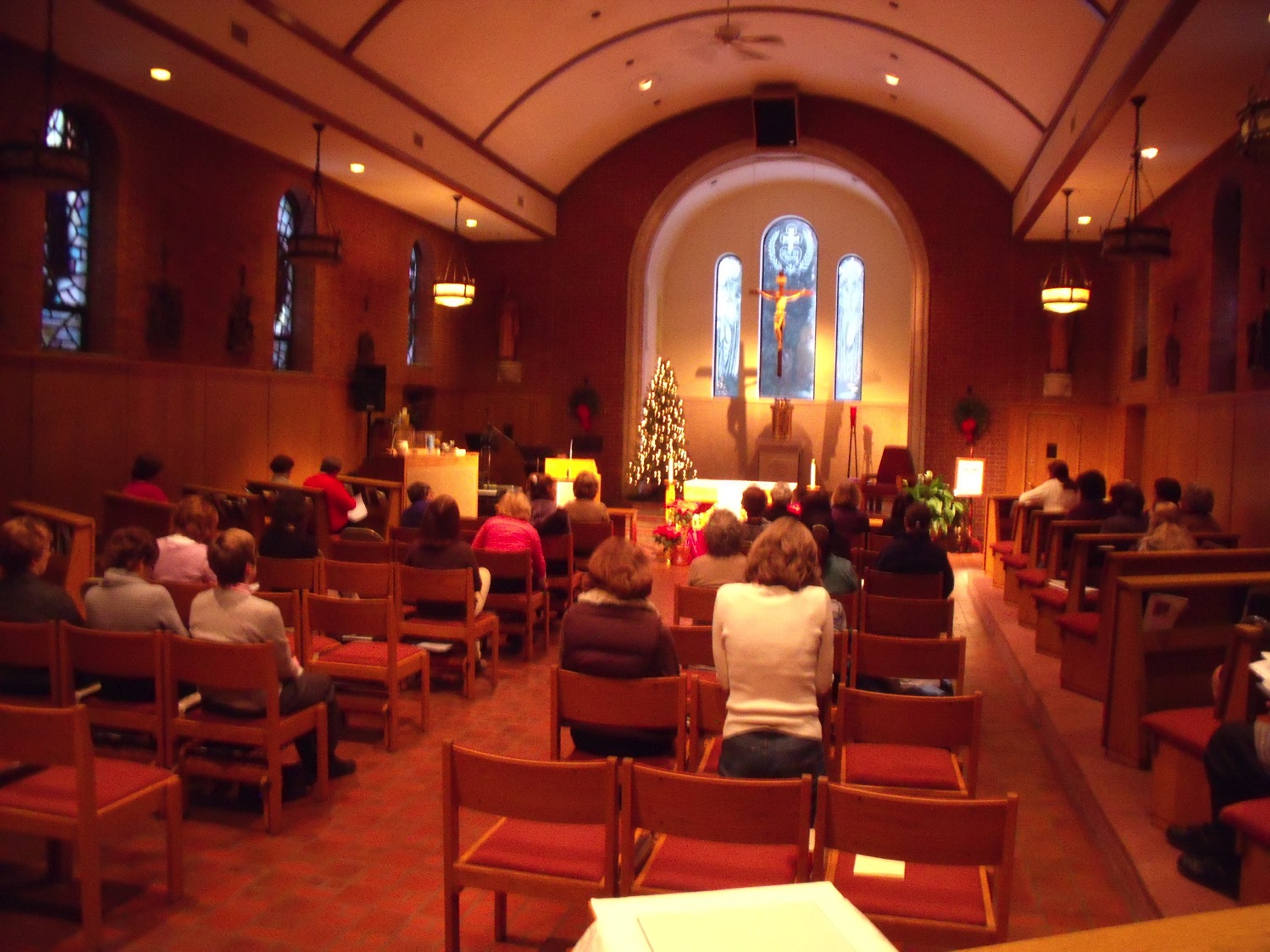 [Speaker Notes: Mass in the Chapel]
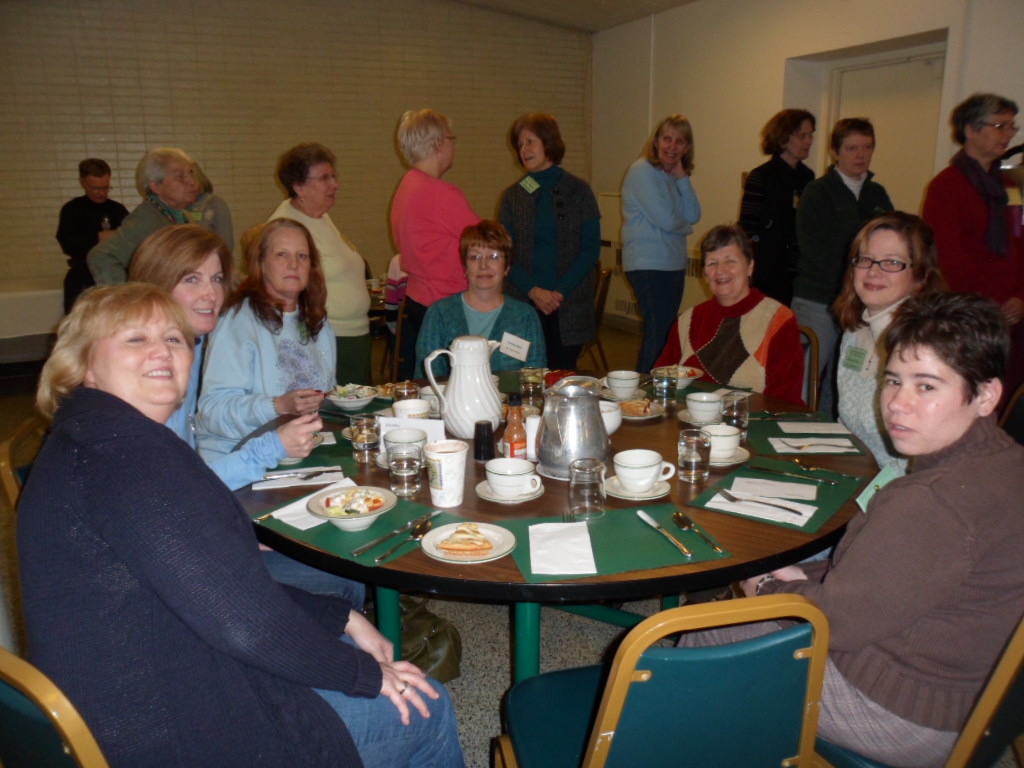 [Speaker Notes: Dinner in the Retreat Center dining room]
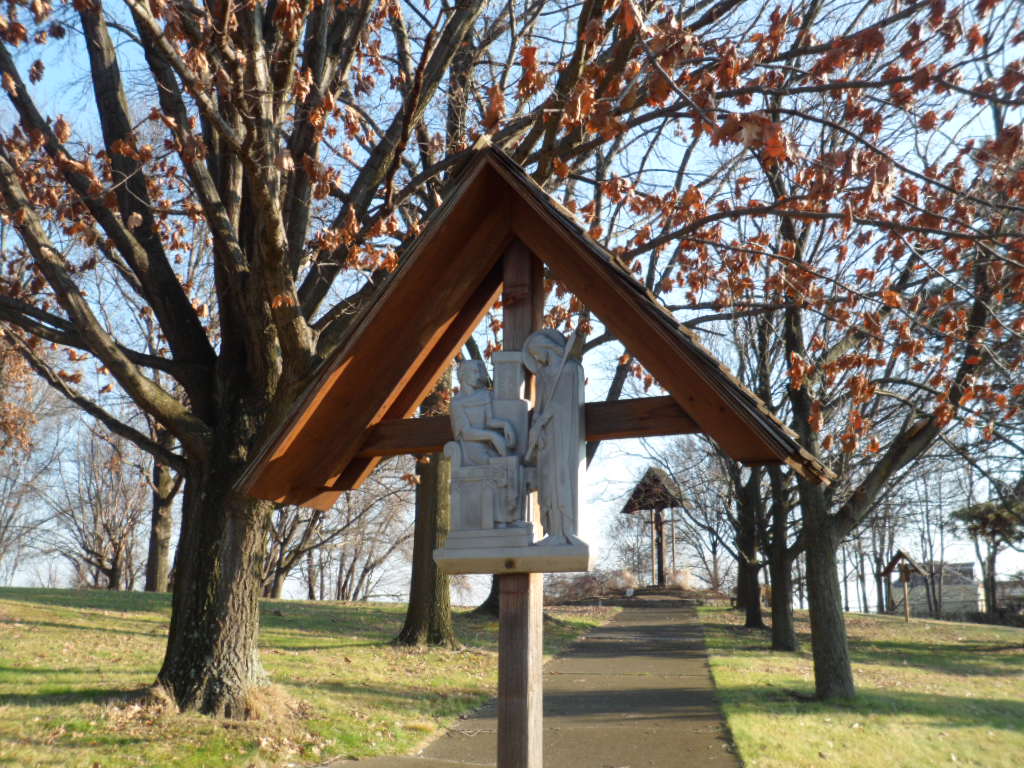 [Speaker Notes: Stations of the Cross in the walking gardens]
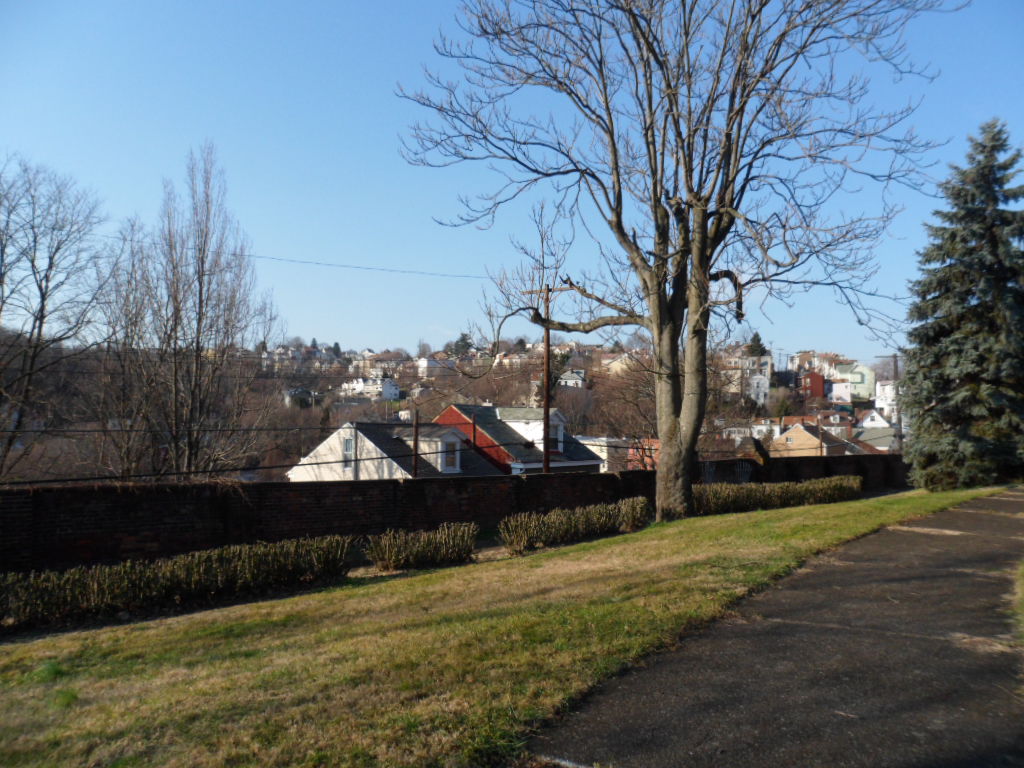 [Speaker Notes: Beautiful private, walking gardens]
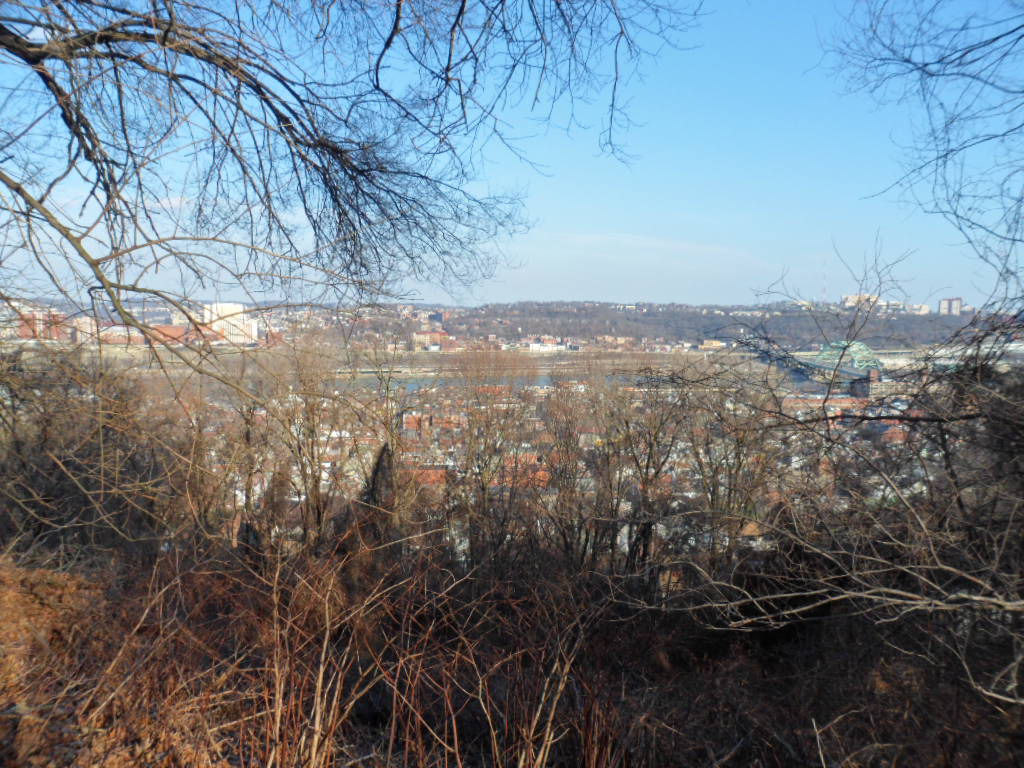 [Speaker Notes: View from the gardens overlooking Pittsburgh]
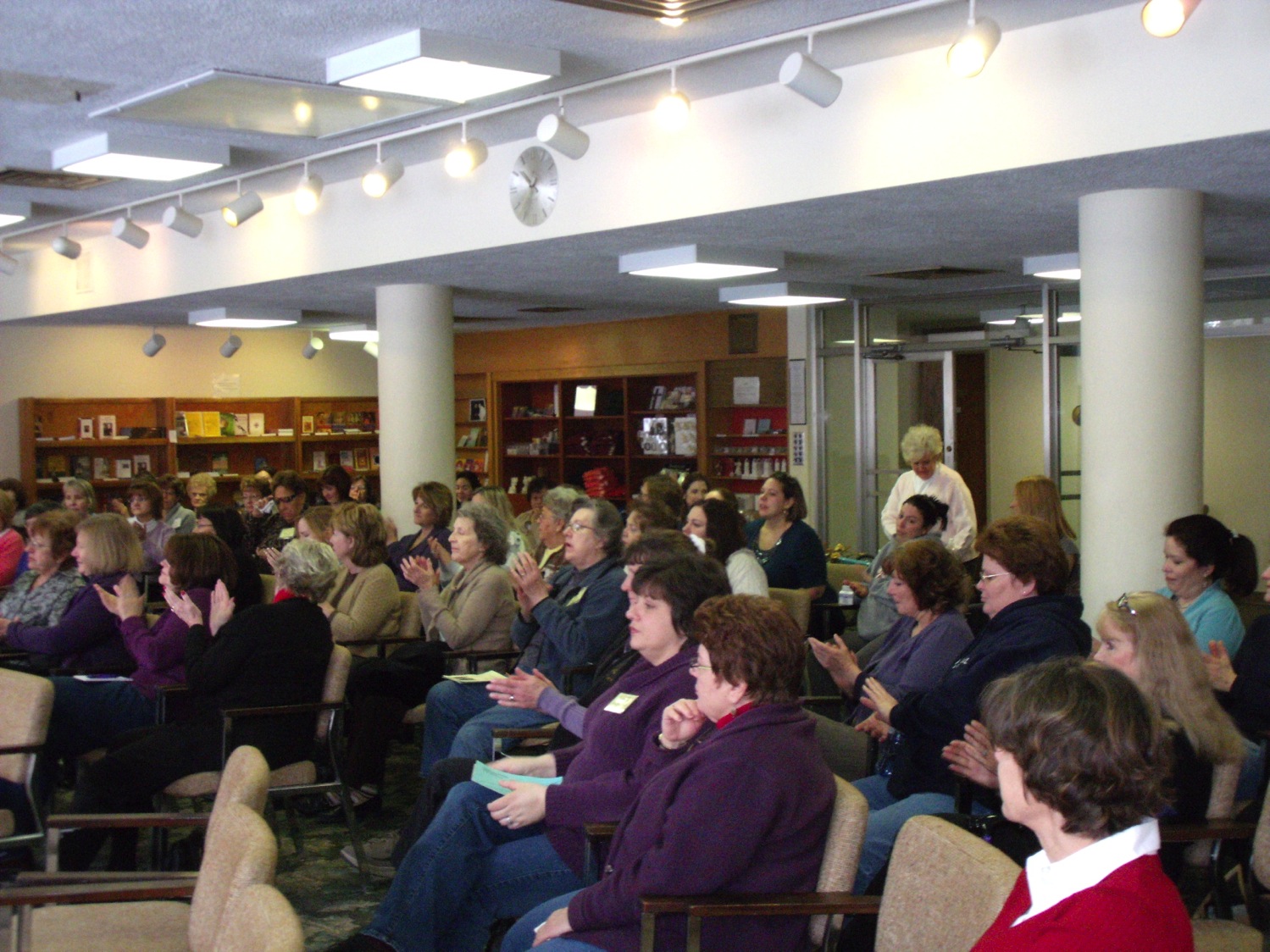 [Speaker Notes: Retreat program in the very comfortable  Main Lounge]
What are the rooms like?
[Speaker Notes: Clean and comfortable bedrooms]
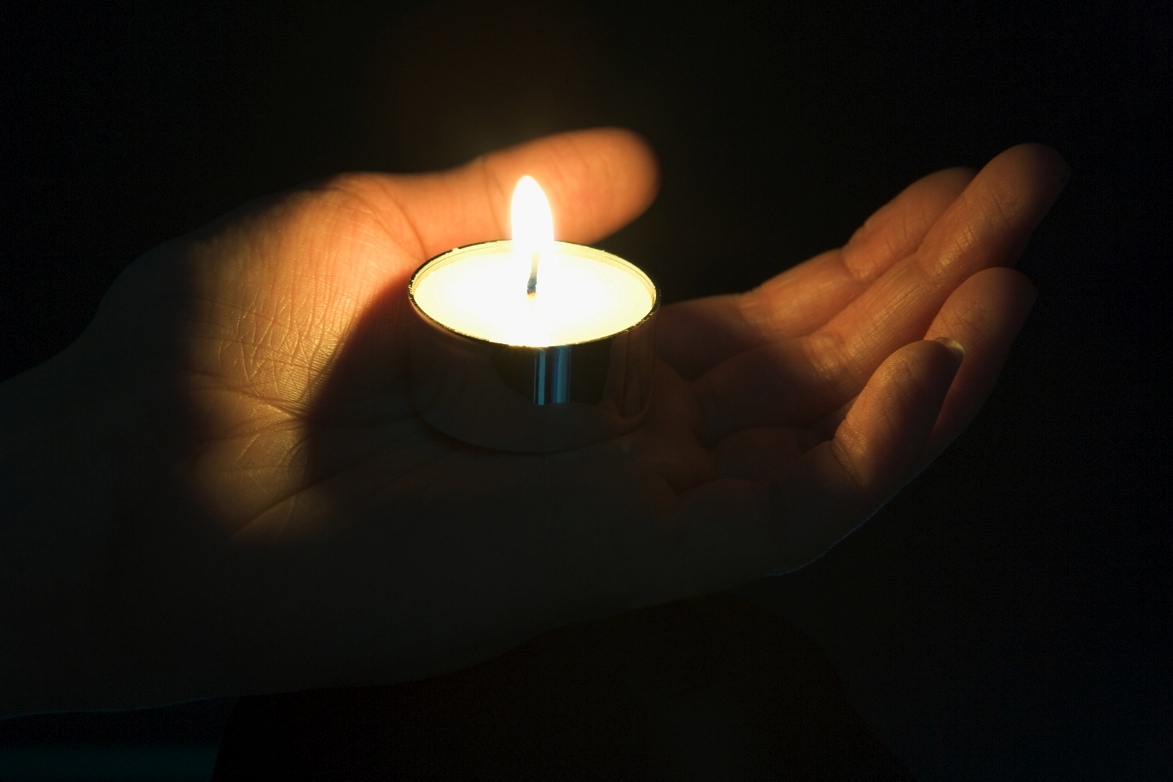 Come Join Us.
Make The Time (For Yourself)
Relax     Reflect     Reconnect
[Speaker Notes: 2014 Retreat]